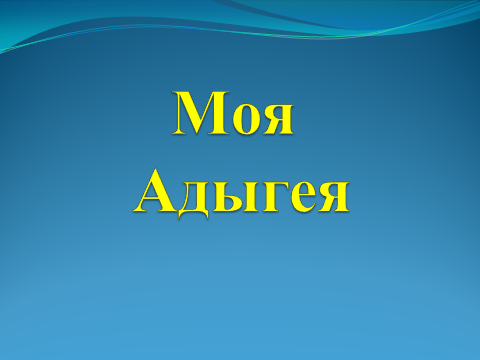 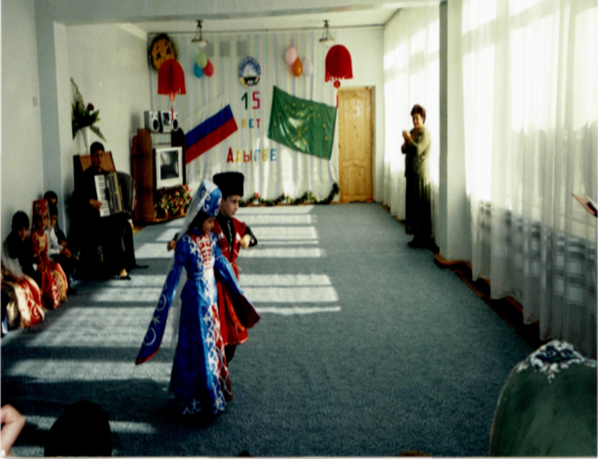 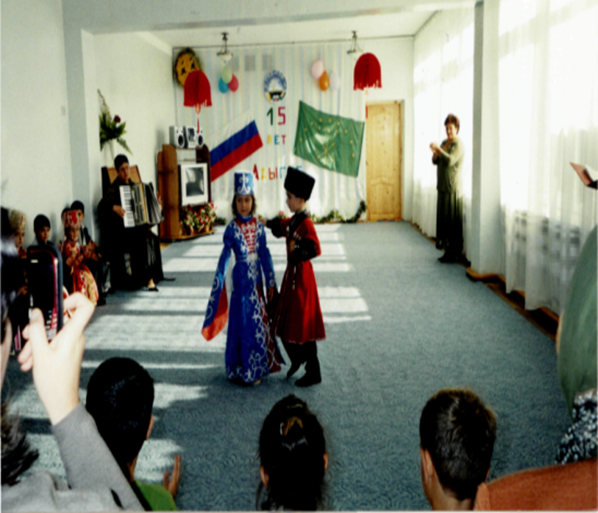 Музейная педагогика как системообразующая технология реализации ООП в МБДОУ №1 «Насып»
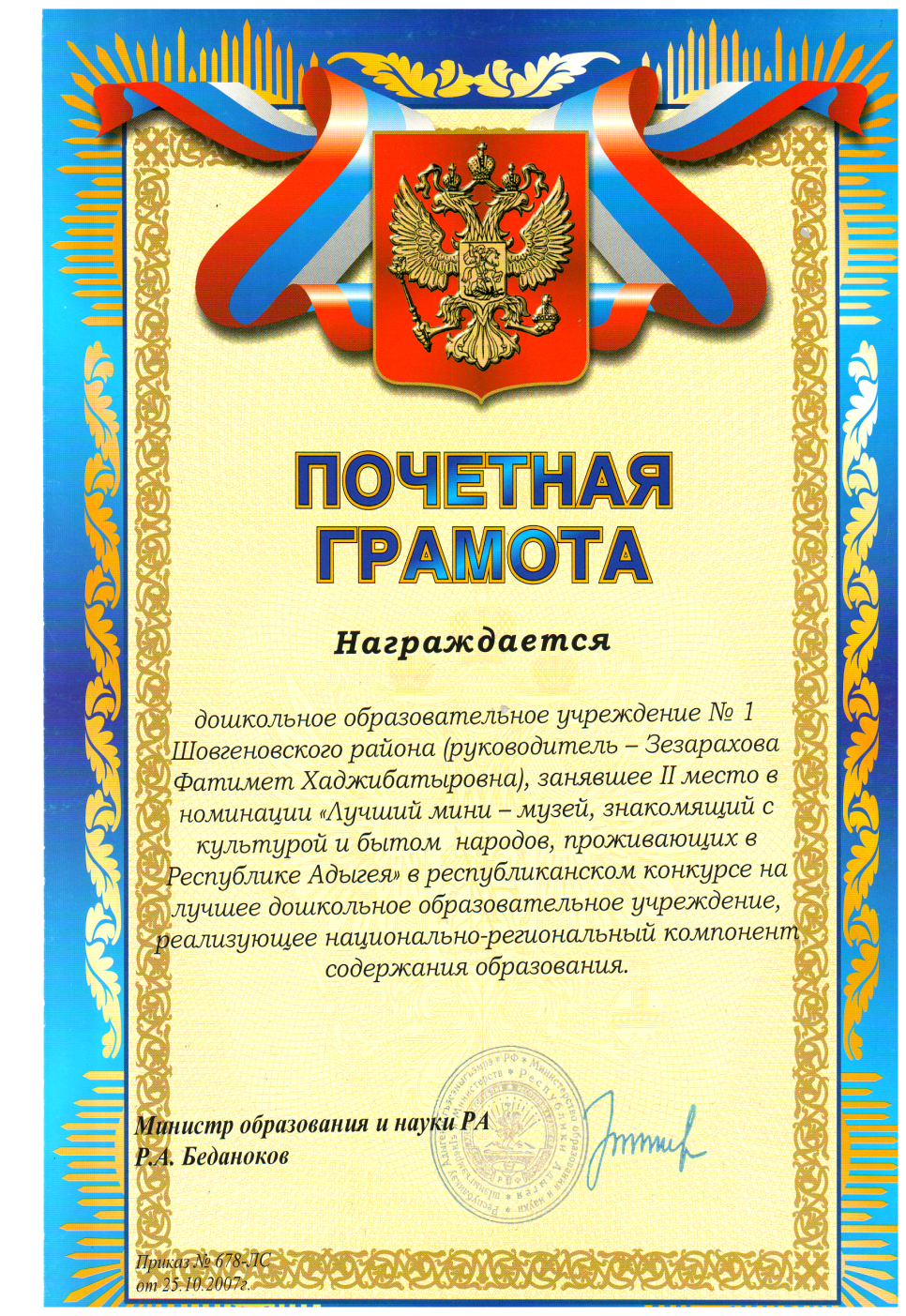 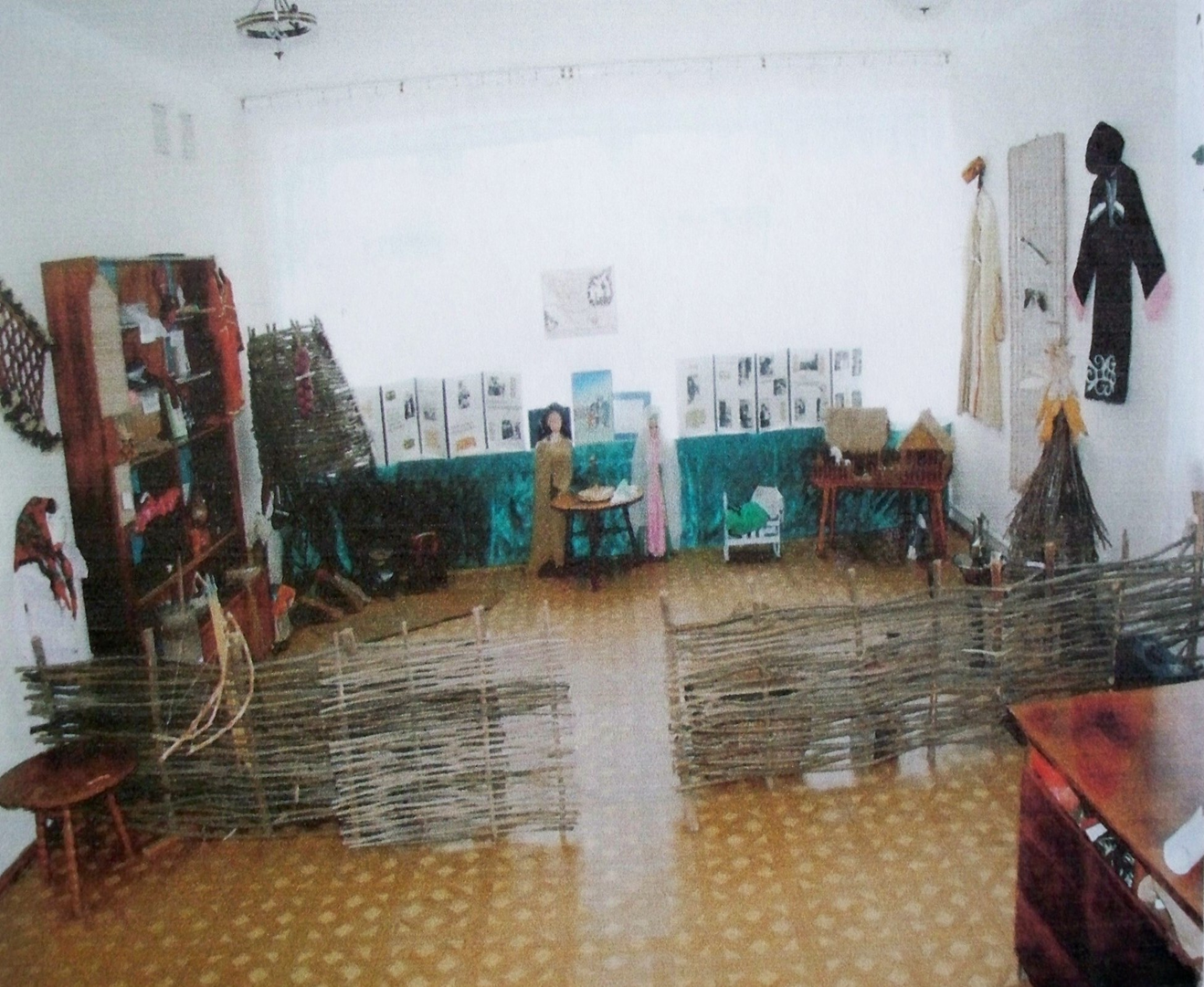 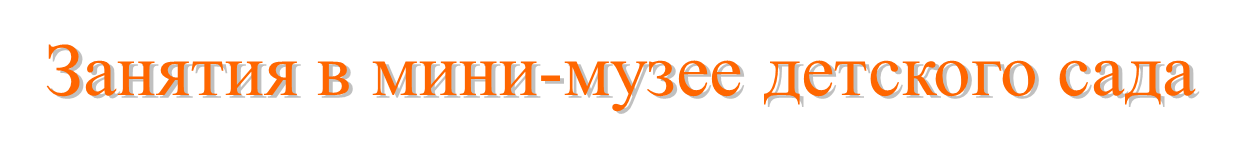 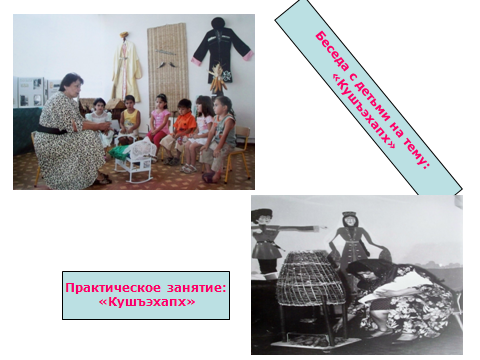 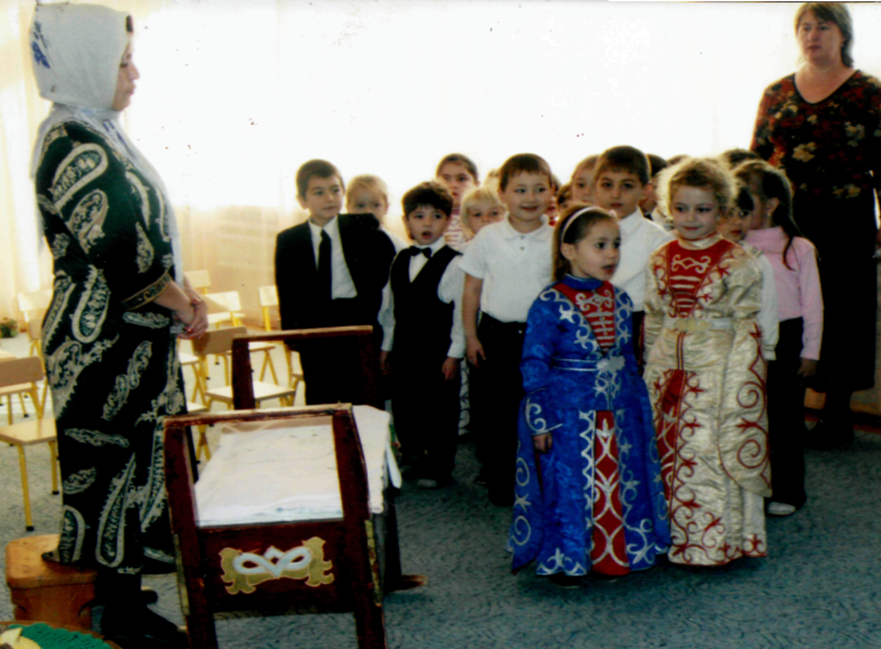 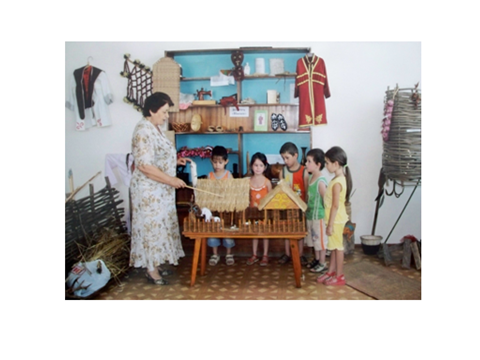 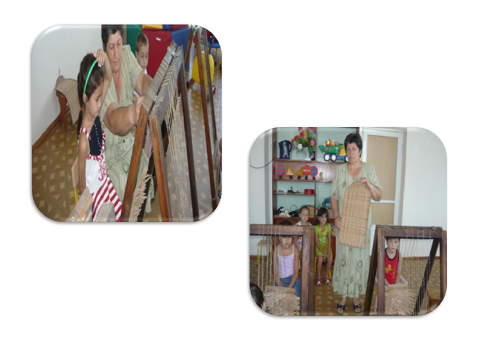 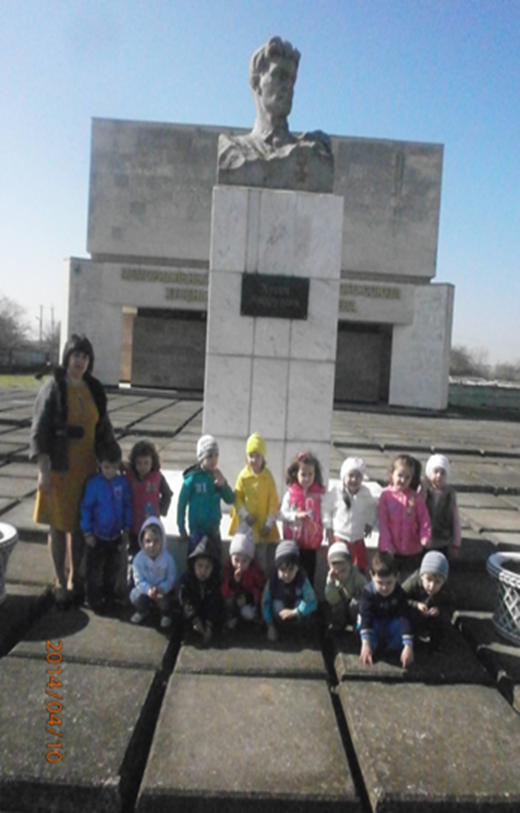 Музей им. Х. Б. Андрухаева
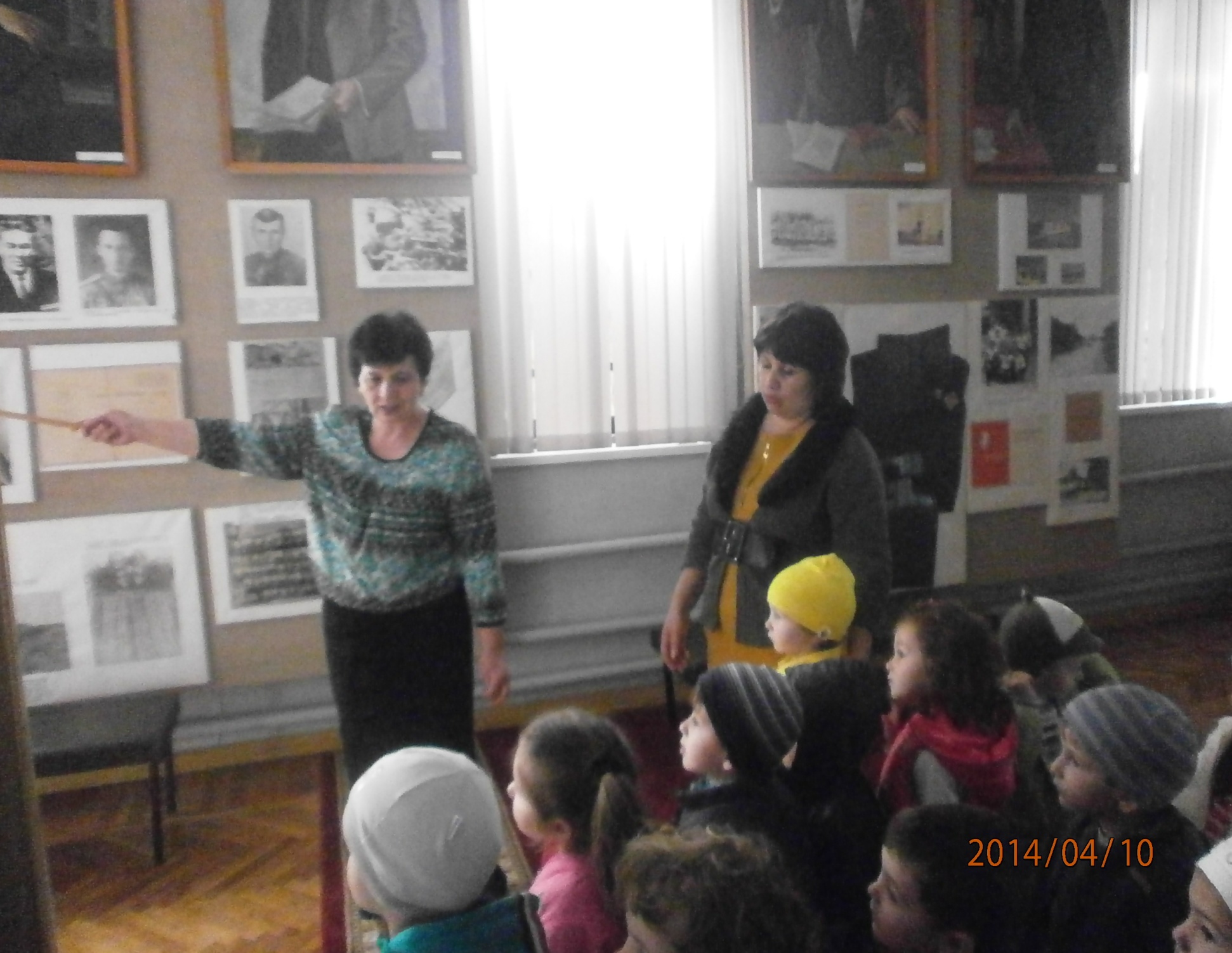 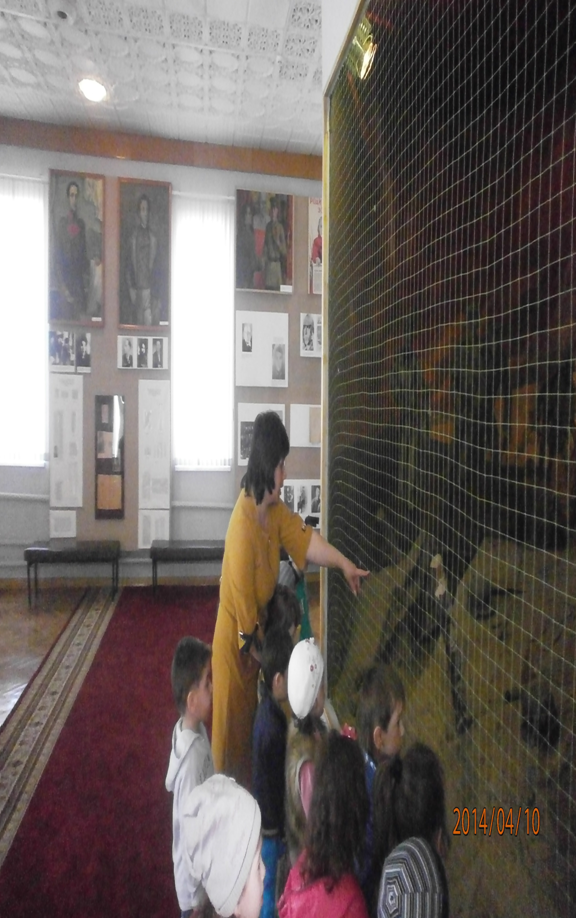 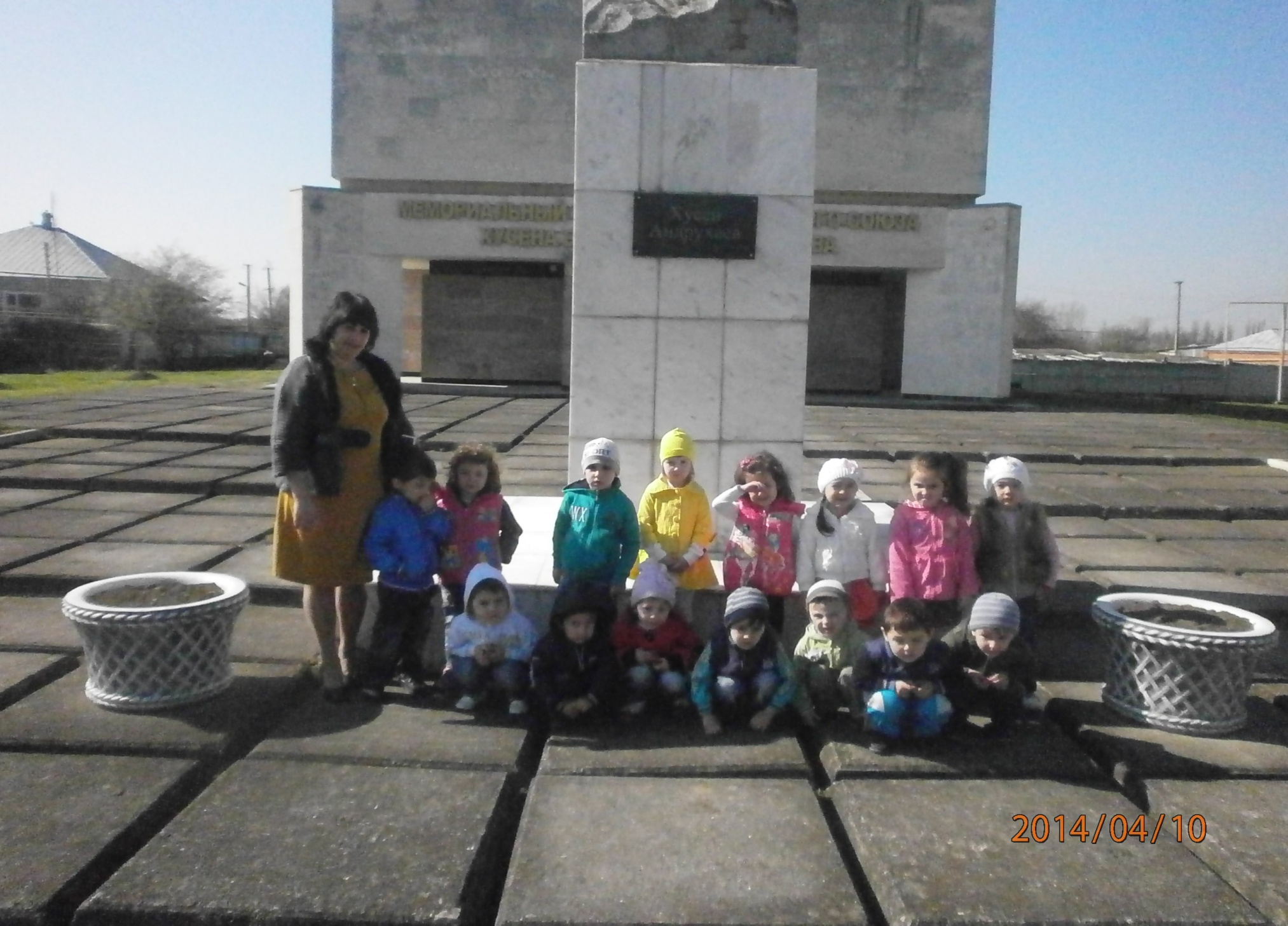 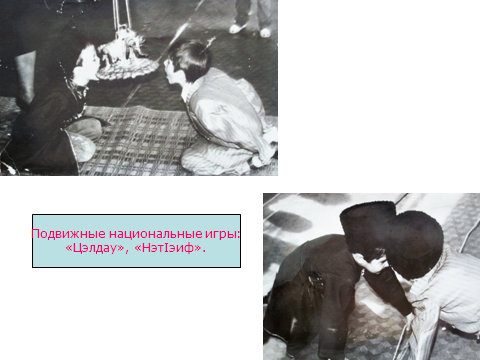 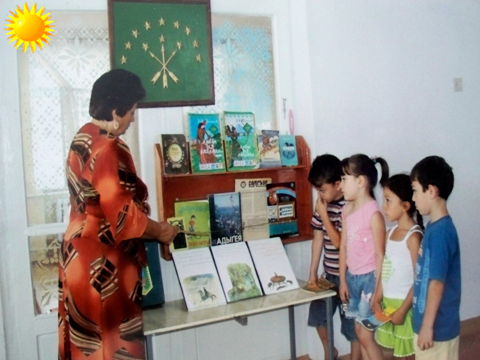 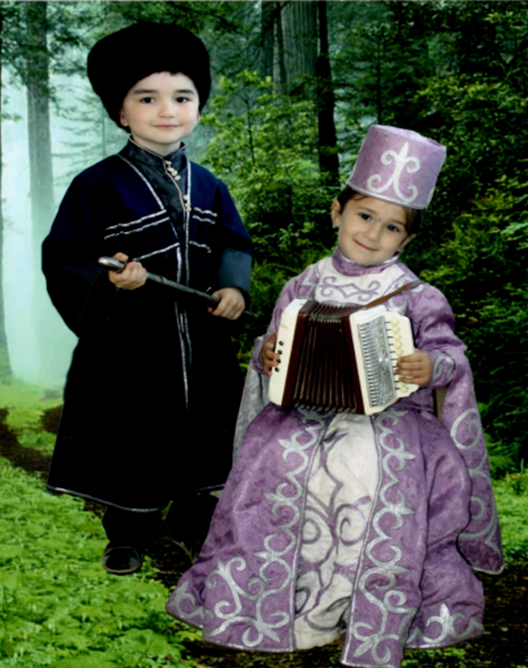 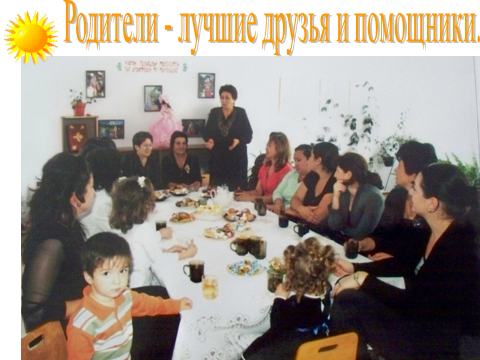 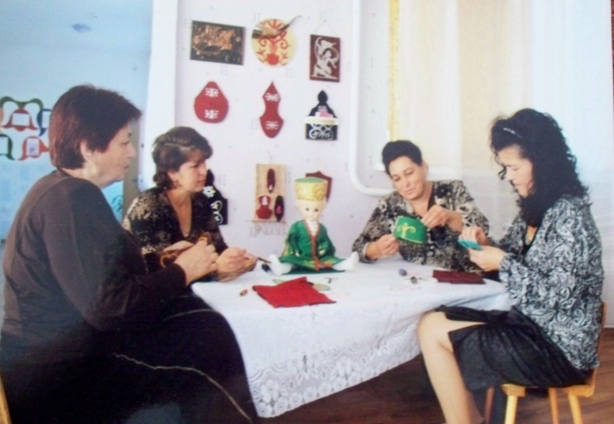 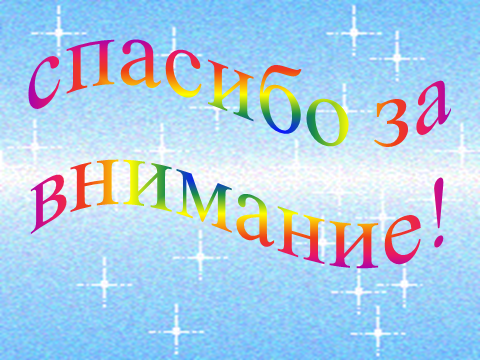